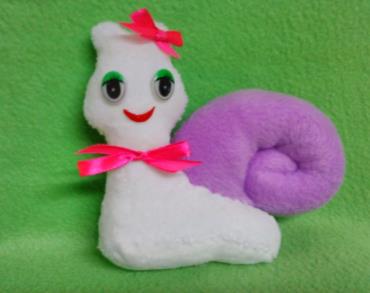 Мастер-класс изготовления мягкой игрушки  «Улитка»
Разработала педагог дополнительного образования Шевцова Марина Александровна 
МБОУ ДОД ДДТ МО Кавказский  район, Краснодарский край
Цель: Научить изготавливать мягкую игрушку  «Улитка».
Задачи:
 Научить правильной последовательности выполнения работы.
Научить приёмам сшивания и оформления.
 Способствовать развитию эстетического вкуса и фантазии.
Материалы и инструменты.
Ткань, синтепон, нитки швейные, лента атласная, глазки, картон, ножницы, игла швейная, иглы для скрепления, ручка, клей.
Изготавливаем шаблоны.
Обводим шаблоны «Туловище» и «Донышко» на ткани и вырезаем.
Сшиваем детали туловища швом «Через край».
Пришиваем донышко к туловищу швом «Через край».
Выворачиваем деталь туловища и набиваем синтепоном.
Зашиваем туловище «Потайным» швом.
Обводим на ткани шаблон «Раковина»  и вырезаем.
Сшиваем деталь раковины швом «Через край».
Выворачиваем деталь раковины и набиваем синтепоном.
Скручиваем  и сшиваем деталь раковины  «Потайным» швом.
Пришиваем раковину к туловищу «Потайным» швом.
Приклеиваем глазки.
Вырезаем и приклеиваем ротик.
Украшаем «Улитку» бантиками.
Готовое изделие.
Творческих Вам успехов!
Спасибо за внимание!